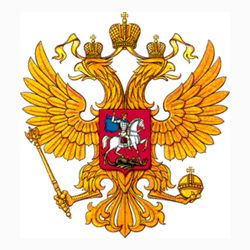 Государственное бюджетное дошкольное образовательное учреждение детский сад № 63
Адмиралтейского района Санкт-Петербурга
ПРЕЗЕНТАЦИЯ 
ОСНОВНОЙ ОБРАЗОВАТЕЛЬНОЙ
 ПРОГРАММЫ ДОШКОЛЬНОГО
 ОБРАЗОВАНИЯ 






2015
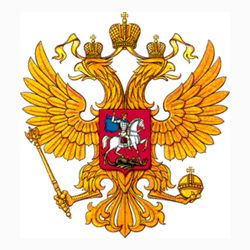 Основная  общеобразовательная программа  Государственного бюджетного дошкольного образовательного учреждения детский сад № 63 Адмиралтейского района Санкт-Петербурга разработана  в соответствии с Федеральным законом от 29 декабря 2012 г. № 273-ФЗ «Об образовании в Российской Федерации» и Федеральным государственным образовательным стандартом дошкольного образования.
         Основная  образовательная программа является системным нововведением  в планировании и управлении образовательным процессом в ДОУ, стимулирующей процесс обновления образовательного учреждения как объекта управления; системой действий, предписываемой субъектам управления образованием, направленной на достижение чётко  сформулированных целей; моделью совместной деятельности групп людей, определяющей исходное состояние системы, образ желаемого будущего, состав и структуру действий по переходу от настоящего к будущему. Наличие такой модели способствует формированию у руководителя, участников образовательного процесса четких представлений о планируемых мероприятиях, действиях, о конечном результате, о роле каждого участника в этом процессе.
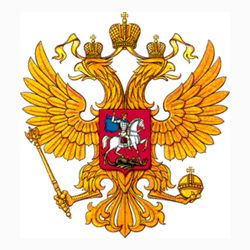 ПРОГРАММА:

сформирована как программа  обогащённого развития детей дошкольного возраста, обеспечивающая единый процесс социализации-индивидуализации личности через осознание ребёнком своих потребностей, возможностей и способностей;

Охватывает возрастные периоды физического и психического развития детей от 1,5 до 3 лет;

Определяет комплекс основных характеристик образования (объем, содержание и планируемые результаты в виде целевых ориентиров);

Предусматривает решение программных образовательных задач в совместной деятельности взрослого  и детей и самостоятельной деятельности дошкольников не только в рамках образовательной деятельности, но и при проведении режимных моментов на адекватных возрасту формах работы с детьми, с учётом индивидуальных психологических и физиологических особенностей дошкольников.
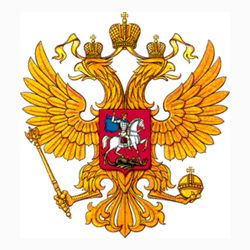 СТРУКТУРА ПРОГРАММЫ:

В соответствии с требованиями ФГОС ДО Программа состоит из обязательной и вариативной части, обе части являются взаимодополняющими и необходимыми;

Обязательная часть обеспечивает комплексное развитие детей во всех пяти взаимодополняющих образовательных областях (социально-коммуникативное развитие, познавательное развитие, речевое развитие, физическое развитие, художественно-эстетическое развитие)

В вариативной части представлены выбранные парциальные программы, технологии, формы организации образовательной работы
Цель Программы
Задачи Программы
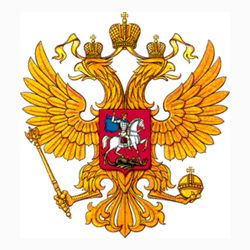 НАПРАВЛЕНИЯ 
ВЗАИМОДЕЙСТВИЯ ПЕДАГОГИЧЕСКОГО КОЛЛЕКТИВА С СЕМЬЯМИ ДЕТЕЙ :

Одним из важных принципов технологии реализации Программы является совместное с родителями воспитание и развитие дошкольников, вовлечение родителей в образовательный процесс детского сада. 

Педагогический мониторинг;
Педагогическая поддержка;
Педагогическое образование родителей;
Совместная деятельность педагогического коллектива с семьями детей
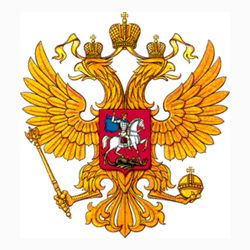 Основные задачи 
взаимодействия педагогического коллектива с семьями детей :


Познакомить родителей с особенностями социально-коммуникативного, познавательного,  речевого, художественно-эстетического и физического развития детей и адаптации их к условиям детского сада;

Изучение отношения родителей и педагогов к различным вопросам обучения и    воспитания, условий организации деятельности в детском саду и семье;

Создание в детском саду условий для разнообразного по содержанию и формам сотрудничества;

Способствовать развитию партнерской позиции родителей в общении с ребенком, развитию положительной самооценки, уверенности в себе, познакомить родителей со способами развития самоконтроля и воспитания ответственности за свои действия и поступки.
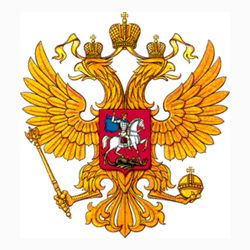 РЕЗУЛЬТАТЫ ОСВОЕНИЯ ПРОГРАММЫ 

Результаты освоения Программы определены в виде целевых ориентиров.

Целевые ориентиры программы базируются на ФГОС ДО и целях, задачах, обозначенных в пояснительной записке.

Целевые ориентиры следует рассматривать как социально – нормативные возрастные характеристики возможных достижений ребенка. Это ориентир для педагогов и родителей, обозначающий направленность воспитательной деятельности взрослых.
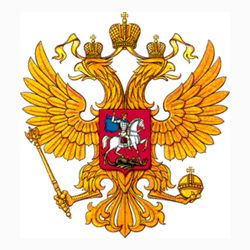 Целевые ориентиры образования  в младенческом и раннем возрасте
• Ребенок интересуется окружающими предметами и активно действует с ними; эмоционально вовлечен в действия с игрушками и другими предметами, стремится проявлять настойчивость в достижении результата своих действий.
• Использует специфические, культурно фиксированные предметные действия, знает назначение бытовых предметов (ложки, расчески, карандаша и пр.) и умеет пользоваться ими. Владеет простейшими навыками самообслуживания; стремится проявлять самостоятельность в бытовом и игровом поведении; проявляет навыки опрятности.
• Проявляет отрицательное отношение к грубости, жадности.
• Соблюдает правила элементарной вежливости (самостоятельно или по напоминанию говорит «спасибо», «здравствуйте», «до свидания», «спокойной ночи» (в семье, в группе); имеет первичные представления об элементарных правилах поведения в детском саду, дома, на улице и старается соблюдать их.
• Владеет активной речью, включенной в общение; может обращаться с вопросами и просьбами, понимает речь взрослых; знает названия окружающих предметов и игрушек. Речь становится полноценным средством общения с другими детьми.
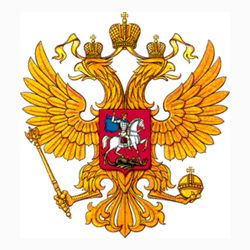 Целевые ориентиры образования  в младенческом и раннем возрасте
• Стремится к общению со взрослыми и активно подражает им в движениях и действиях; появляются игры, в которых ребенок воспроизводит действия взрослого. Эмоционально откликается на игру, предложенную взрослым, принимает игровую задачу.
• Проявляет интерес к сверстникам; наблюдает за их действиями и подражает им. Умеет играть рядом со сверстниками, не мешая им. Проявляет интерес к совместным играм небольшими группами.
• Проявляет интерес к окружающему миру природы, с интересом участвует в сезонных наблюдениях.
• Проявляет интерес к стихам, песням и сказкам, рассматриванию картинок, стремится двигаться под музыку; эмоционально откликается на различные произведения культуры и искусства.
• С пониманием следит за действиями героев кукольного театра; проявляет желание участвовать в театрализованных и сюжетно-ролевых играх.
• Проявляет интерес к продуктивной деятельности (рисование, лепка, конструирование, аппликация).
• У ребенка развита крупная моторика, он стремится осваивать различные виды движений (бег, лазанье, перешагивание и пр.). С интересом участвует в подвижных играх с простым содержанием, несложными движениями.
СПАСИБО  ЗА ВНИМАНИЕ!!!